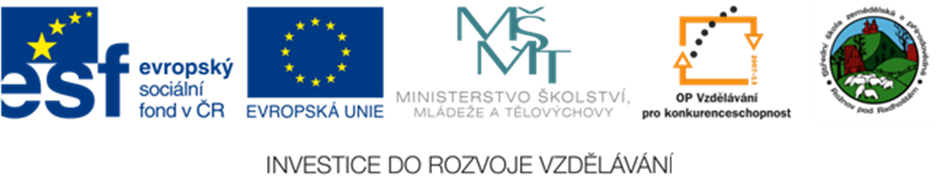 Informatika, základní pojmy
www.zlinskedumy.cz
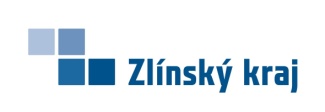 POUŽITÍ TESTU
Testovací otázky se v prezentaci zobrazují po kliknutí postupně za sebou

Snímky s odpovědí jsou skryté, to znamená, že správná odpověď se objeví až po kliknutí na tlačítko
ODPOVĚĎ
1. Procesor v počítači slouží
K ukládání informací
K napájení počítače
K provádění instrukcí programů a výpočtům
ODPOVĚĎ
1. Procesor v počítači slouží
K ukládání informací
K napájení počítače
K provádění instrukcí programů a výpočtům
2. Operační paměť slouží
K ukládání dat a programů po dobu práce s nimi 
K ukládání informací
K trvalému uložení dat
ODPOVĚĎ
2. Operační paměť slouží
K ukládání dat a programů po dobu práce s nimi 
K ukládání informací
K trvalému uložení dat
3. Pevný disk (HDD)
K dočasnému ukládání dat
K trvalému ukládání dat a programů
Pouze k ukládání programů
ODPOVĚĎ
3. Pevný disk (HDD)
K dočasnému ukládání dat
K trvalému ukládání dat a programů
Pouze k ukládání programů
4. Mezi hardware nepatří
Tiskárna
Operační systém
Skříň počítače
ODPOVĚĎ
4. Mezi hardware nepatří
Tiskárna
Operační systém
Skříň počítače
5. Ke vstupním zařízením patří
Klávesnice, myš
Monitor tiskárna
Napájecí zdroj
ODPOVĚĎ
5. Ke vstupním zařízením patří
Klávesnice, myš
Monitor tiskárna
Napájecí zdroj
6. Ke vstupním zařízením nepatří
Tiskárna
Skener
Čtečka čárového kódu
ODPOVĚĎ
6. Ke vstupním zařízením nepatří
Tiskárna
Skener
Čtečka čárového kódu
7. Základní jednotka informace je
bajt
kilobajt
bit
ODPOVĚĎ
7. Základní jednotka informace je
bajt
kilobajt
bit
8. Které DVD je přepisovatelné
DVD R
DVD
DVD RW
ODPOVĚĎ
8. Které DVD je přepisovatelné
DVD R
DVD
DVD RW
9. Pomocí kterého portu se připojuje tiskárna
USB	
 LPT
 COM
ODPOVĚĎ
9. Pomocí kterého portu se připojuje tiskárna
USB	
 LPT
 COM
10. Které tvrzení platí
1kB = 1024 MB
1kB = 1024 B
1000 kB = 1 MB
ODPOVĚĎ
10. Které tvrzení platí
1kB = 1024 MB
1kB = 1024 B
1000 kB = 1 MB
11. Kde najdeme mikrokontrolery
Zvuková karta
Grafická karta
Spotřební elektronika, řídící systémy
ODPOVĚĎ
11. Kde najdeme mikrokontrolery
Zvuková karta
Grafická karta
Spotřební elektronika, řídící systémy
12. Kapacita DVD je:
20  GB 
4,7 GB
650 MB
ODPOVĚĎ
12. Kapacita DVD je
20  GB 
4,7 GB
650 MB
13. K čemu slouží skener
Ke komunikaci mezi dvěma počítači
Převod tištěných předloh do počítače
Kontrole pravopisu v textu
ODPOVĚĎ
13. K čemu slouží skener
Ke komunikaci mezi dvěma počítači
Převod tištěných předloh do počítače
Kontrole pravopisu v textu
14 U které tiskárny je nebezpečí zasychání barvy
Laserové
Inkoustové 
Jehličkové
ODPOVĚĎ
14. U které tiskárny je nebezpečí zasychání barvy
Laserové
Inkoustové 
Jehličkové
15. Jednotka DPI se udává
Tiskárny
Monitoru
Zdroje
ODPOVĚĎ
15. Jednotka DPI se udává
Tiskárny
Monitoru
Zdroje
Tabulka pro písemnou podobu testu
Správné řešení testu